সবাইকে 
স্বাগতম
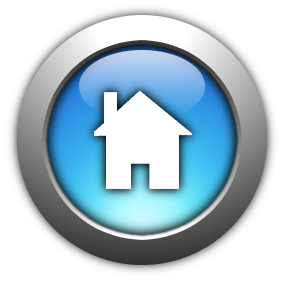 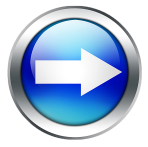 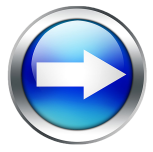 শিক্ষক পরিচিতি
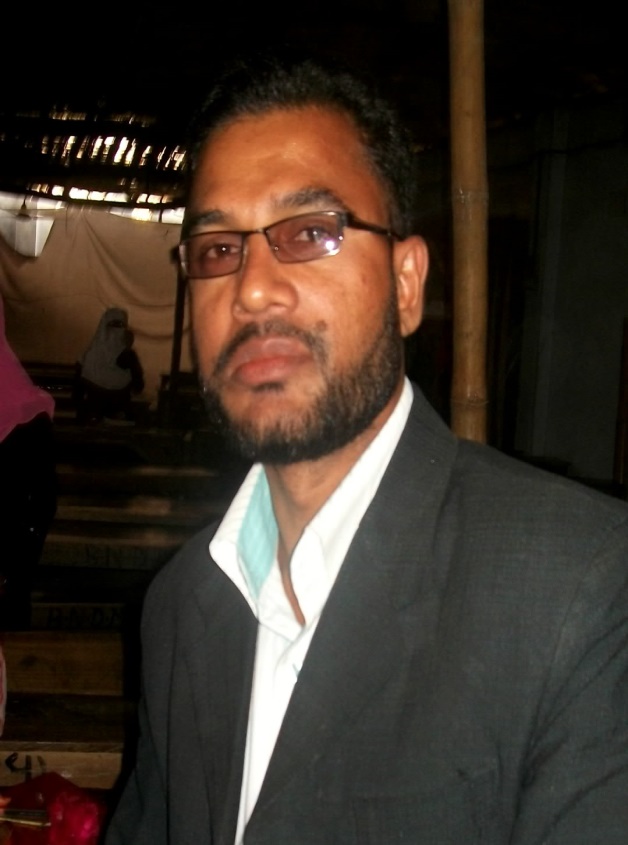 এম,আবু নোমান
সহকারি শিক্ষক 
বাটাখালী নূরীয়া দাখিল মাদ্রাসা।
চকরিয়া পৌরসভা।কক্সবাজার
হ্য়ালোঃ০১৮১৮৫৪১৪৫৪
anomanck24434@gmail.com
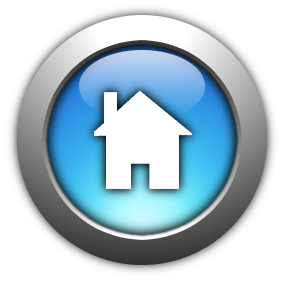 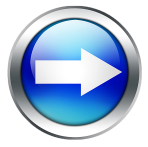 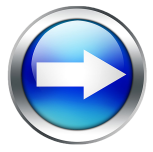 পাঠ পরিচিতি
শ্রেনিঃ৮ম 
বিষয়ঃ পদার্থ 
অধ্যায়ঃ নবম
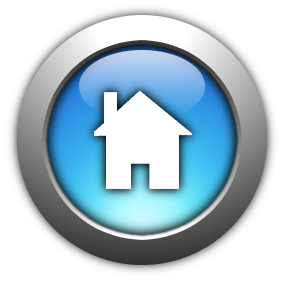 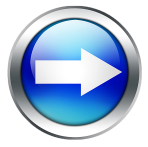 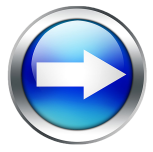 Choritroban somajpoti
বায়ু মাধ্যম
পানি মাধ্যম
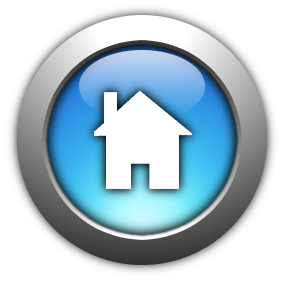 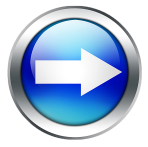 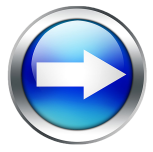 Choritroban somajpoti
আজকের পাঠ
লেন্স
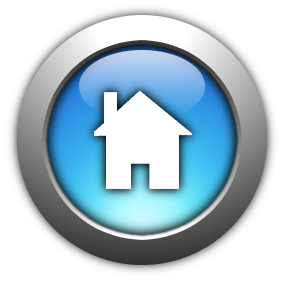 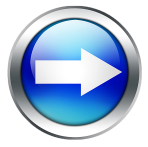 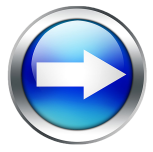 Choritroban somajpoti
শিখনফল
১। লেন্সের ধারণা সংজ্ঞায়িত করতে পারবে। 
২। উত্তল লেন্সের প্রতিবিম্ব গঠন বর্ণনা করতে পারবে।
৩। অবতল লেন্সের প্রতিবিম্ব গঠন বর্ণনা করতে পারবে। 
4। লেন্সের ক্ষমতা ব্যাখ্যা করতে পারবে।
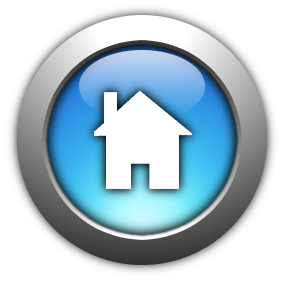 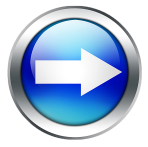 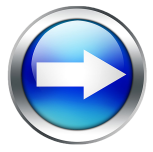 Choritroban somajpoti
লেন্সঃ
ক্যামেরার লেন্স
চোখের লেন্স
লেন্সঃ লেন্স হচ্ছে  দুইটি গোলীয় পৃষ্ট দ্বারা সীমাবদ্ধ প্রতিসারক মাধ্যম।
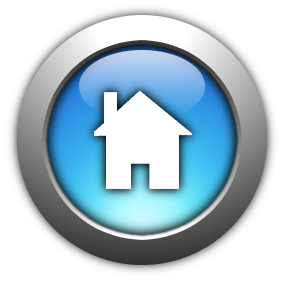 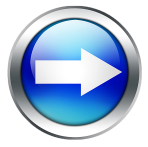 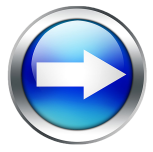 লেন্সের প্রকারভেদঃ
লেন্স দুই ধরনের।
 ১। উত্তল লেন্স
২। অবতল লেন্স
উত্তল লেন্স
অবতল লেন্স
উত্তল লেন্সঃ উত্তল লেন্সের মধ্যভাগ পুরু এবং প্রান্তভাগ সরু।
 অবতল লেন্সঃ অবতল লেন্সের মধ্যভাগ সরু এবং প্রান্তভাগ ক্রমশ পুরু।
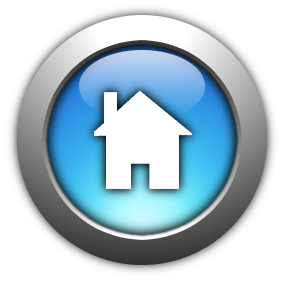 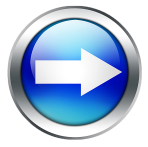 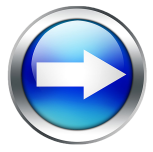 একক কাজ
সময়ঃ ৪ মিনিট
লেন্স কী? লেন্স কত প্রকার ও কী  কী?
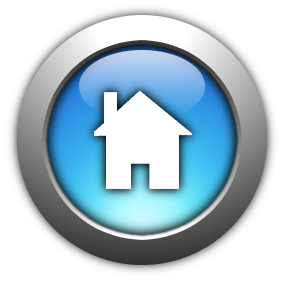 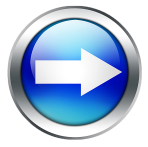 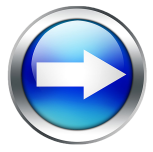 লেন্স সংক্রান্ত কয়েকটি সংজ্ঞাঃ
বক্রতার কেন্দ্রঃ
  লেন্সের উভয় পৃষ্ঠই কোননা কোন নির্দিষ্ট গোলকের অংশ বিশেষ। প্রত্যেক গোলকের কেন্দ্রকে ঐ লেন্সের বক্রতার কেন্দ্র বলা হয়। চিত্রে C1 এবং C2 বক্রতার কেন্দ্র।
প্রধান অক্ষঃ
 লেন্সের দুইটি গোলীয় পৃষ্ঠ থাকে। এই পৃষ্ঠদ্বয়ের বক্রতার কেন্দ্র দুইটিকে   যোগ করলে যে সরলরেখা পাওয়া যায় তাকে ঐ লেন্সের প্রধান অক্ষ বলে। চিত্রে C1C2 সরলরেখাটি প্রধান অক্ষ।
C1
C2
C2
C1
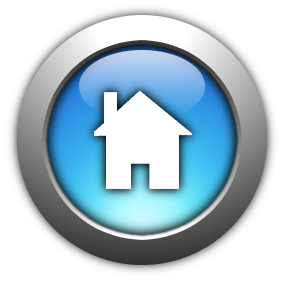 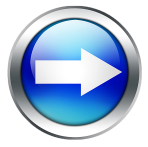 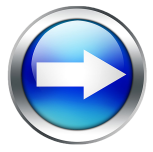 আলোক কেন্দ্রঃ
 আলোক কেন্দ্র হলো লেন্সের প্রধান অক্ষের উপর অবস্থিত একটি নির্দিষ্ট বিন্দু, যার মধ্য দিয়ে কোনো রশ্মি অতিক্রম করলে প্রতিসরণের পর লেন্সের অপর পৃষ্ট থেকে নির্গত হওয়ার সময় আপতিত রশ্মির সমান্তরালভাবে নির্গত হয়। চিত্রে O বিন্দু হলো লেন্সের আলোক কেন্দ্র।
O
O
C1
C2
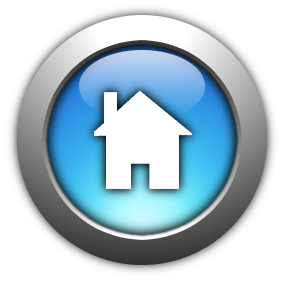 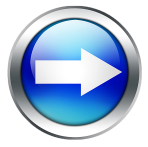 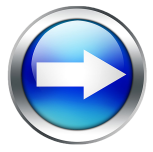 প্রধান ফোকাসঃ 
লেন্সের প্রধান অক্ষের সমান্তরাল রশ্মিগুচ্ছ প্রতিসরণের পর প্রধান অক্ষের উপর যে বিন্দুতে মিলিত হয় (উত্তল লেন্সের ক্ষেত্রে) অথবা যে বিন্দু থেকে অপসৃত হচ্ছে (অবতল লেন্সের ক্ষেত্রে) বলে মনে হয় সেই বিন্দুকে লেন্সের প্রধান ফোকাস বা ফোকাস বিন্দু বলে।
ফোকাস দুরত্বঃ 
লেন্সের আলোক কেন্দ্র থেকে প্রধান ফোকাস পর্যন্ত দুরত্বকে ফোকাস দুরত্ব বলে।
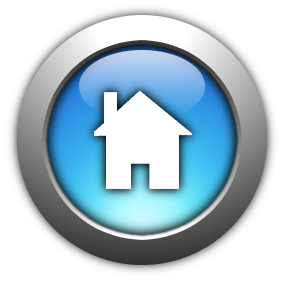 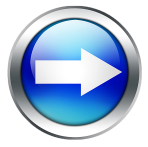 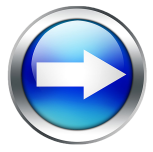 উত্তল লেন্সের প্রতিবিম্ব গঠনঃ
L
P                       R
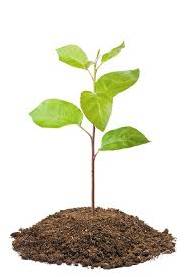 Q            F            O        F’          Q1
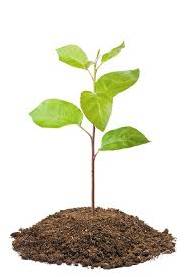 P1
L’
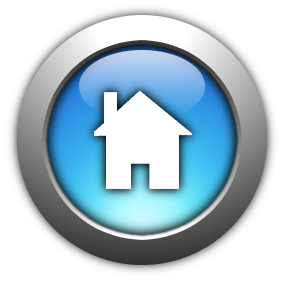 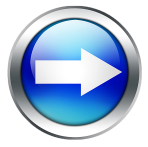 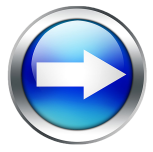 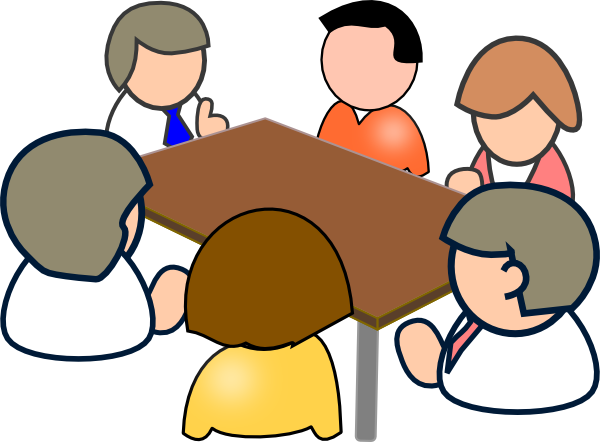 জোড়ায় কাজ
সময়ঃ ১০ মিনিট
চিত্র অংকন করে উত্তল লেন্সের প্রতিবিম্ব গঠন বর্ণনা কর।
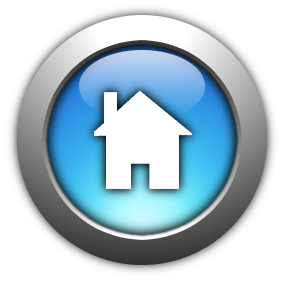 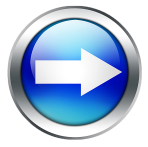 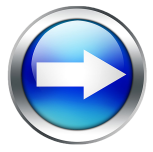 অবতল লেন্সের প্রতিবিম্ব গঠনঃ
L
P
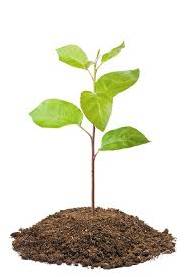 P1
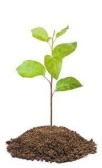 Q            F               O
Q1
L’
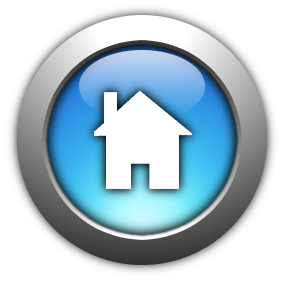 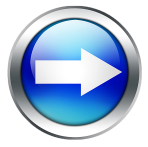 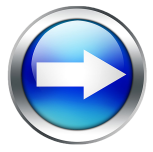 সময়ঃ ১০ মিনিট
দলীয়  কাজ
চিত্র অংকন করে অবতল লেন্সের প্রতিবিম্ব  গঠন বর্ণনা কর।
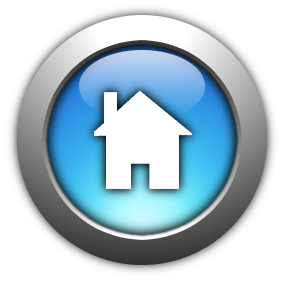 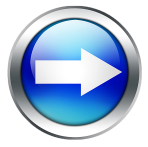 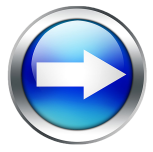 লেন্সের ক্ষমতাঃ
লেন্সের ক্ষমতা হলো কোনো লেন্সের  অভিসারী বা অপসারী করার সামর্থ্য। লেন্সের ফোকাস দুরত্ব যত কম, ক্ষমতা তত বেশী।
F2
F2
F2
F2
লেন্সের ক্ষমতা P= 1/f
মূল্যায়নঃ
১। লেন্স কী? 
২। উত্তল লেন্স বলতে কী বুঝ? 
৩। অবতল লেন্স বলতে কী বুঝ? 
৪। লেন্সে রশ্মি চিত্র অংকনের নিয়মগুলো  কি কি?
৫। লেন্সের ক্ষমতা বলতে কী বুঝ?
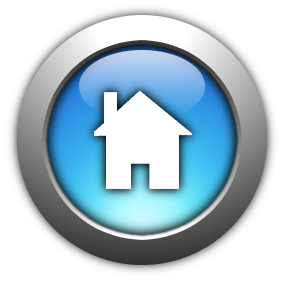 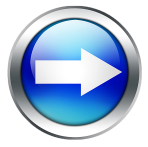 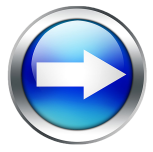 বাড়ির কাজ
কোন লেন্সের ফোকাস দুরত্ব +0.1 m হলে ক্ষমতা কত?
সবাইকে ধন্যবাদ
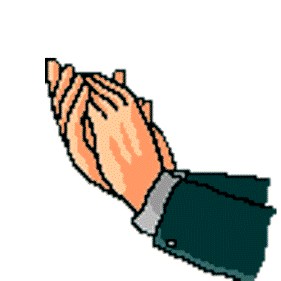 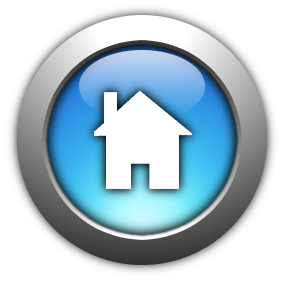 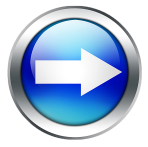 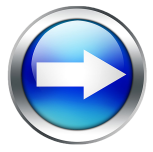